Estimating Individual Change
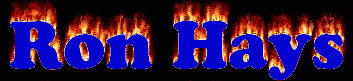 RCMAR Methods Seminar
November 18, 2019 (3-4pm)
1100 Glendon Ave (Suite 850, Room 852  
    
https://drhays.dgsom.ucla.edu/pages/presentations
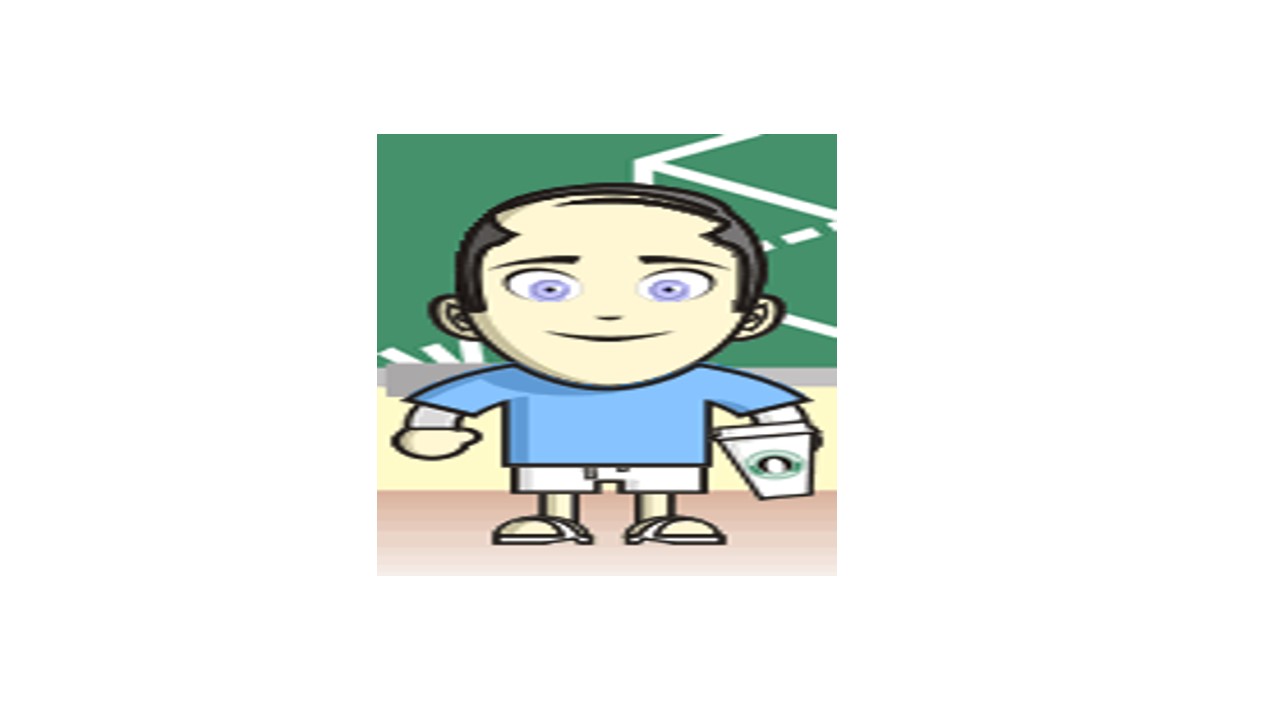 PROMIS® 4-item Physical Function Scale
T-score metric
Mean of 50 and SD of 10 in U.S. general population
Items in the scale
Group-level change
Minimally important difference
Individual Change (Responder)
Reliable Change Index
2
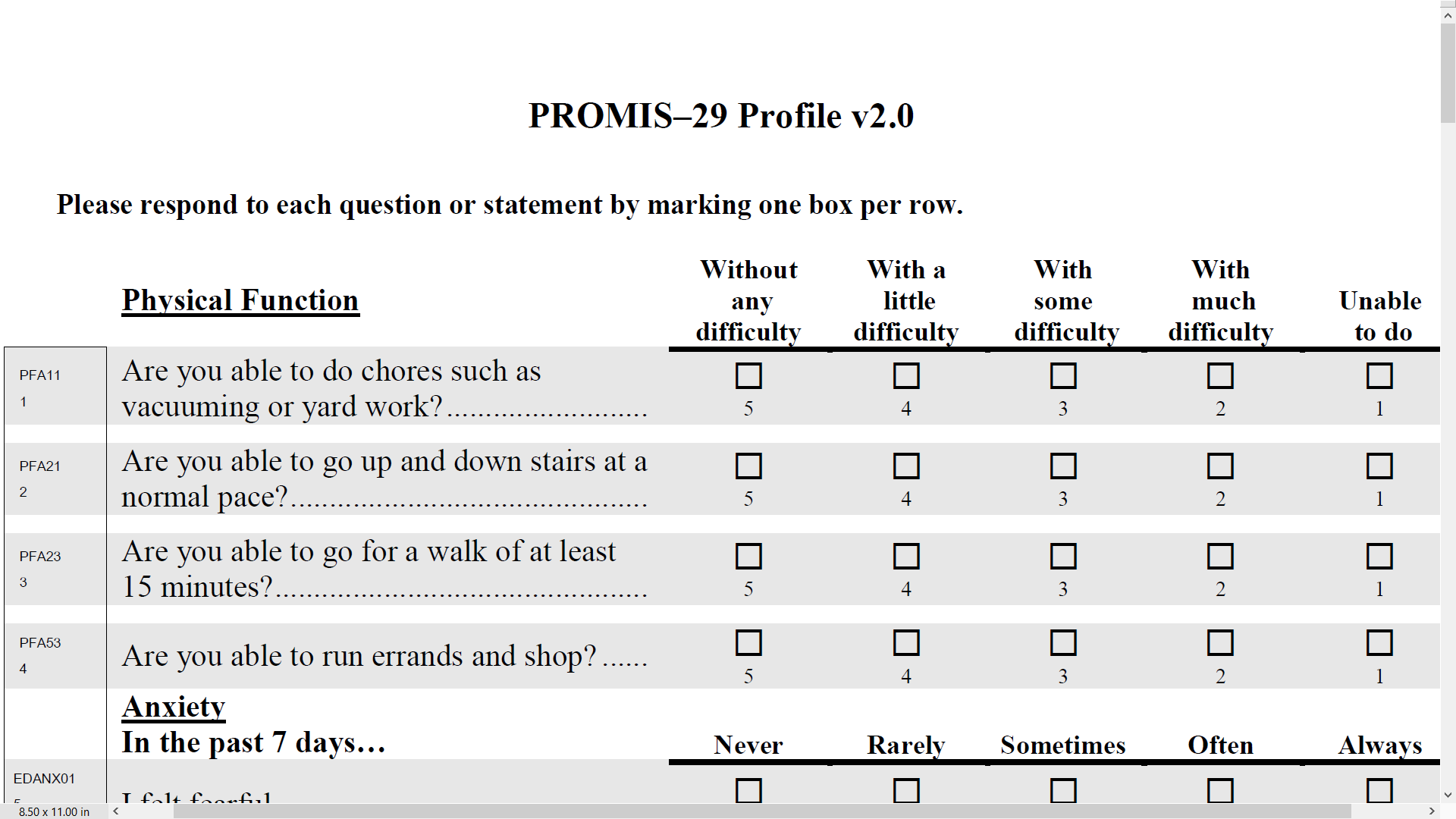 3
Group-Level Change in Physical Functioning from Baseline (46) to 3 months Later (47)
--
--
>= 1.96
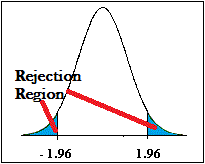 Within group t-test = 4.15
Effect size = Numerator/SDb = 0.08
4
Minimally Important Difference (MID) Retrospective Rating of Change Anchor Item
We would like know about any changes in how you are feeling now compared to how you were feeling 6 months ago.

How has your ability to carry out your everyday physical activities such as walking, climbing stairs, carrying groceries, or moving a chair changed?

Got a lot better
Got a little better
Stayed the same
Got a little worse
Got a lot worse
Raw Score Change on PROMIS Physical Functioning (T-score) by Change on Anchor
Hays, R.D., Spritzer, K. L., Fries, J. F., & Krishnan, E.  (2015).  Responsiveness and minimally important 
difference for the  Patient-Reported Outcomes Measurement and Information System (PROMIS) 20-Item 
Physical Functioning Short-Form in a Prospective Observational study of Rheumatoid Arthritis.  Annals of 
the Rheumatic Diseases. 74(1):104-7.
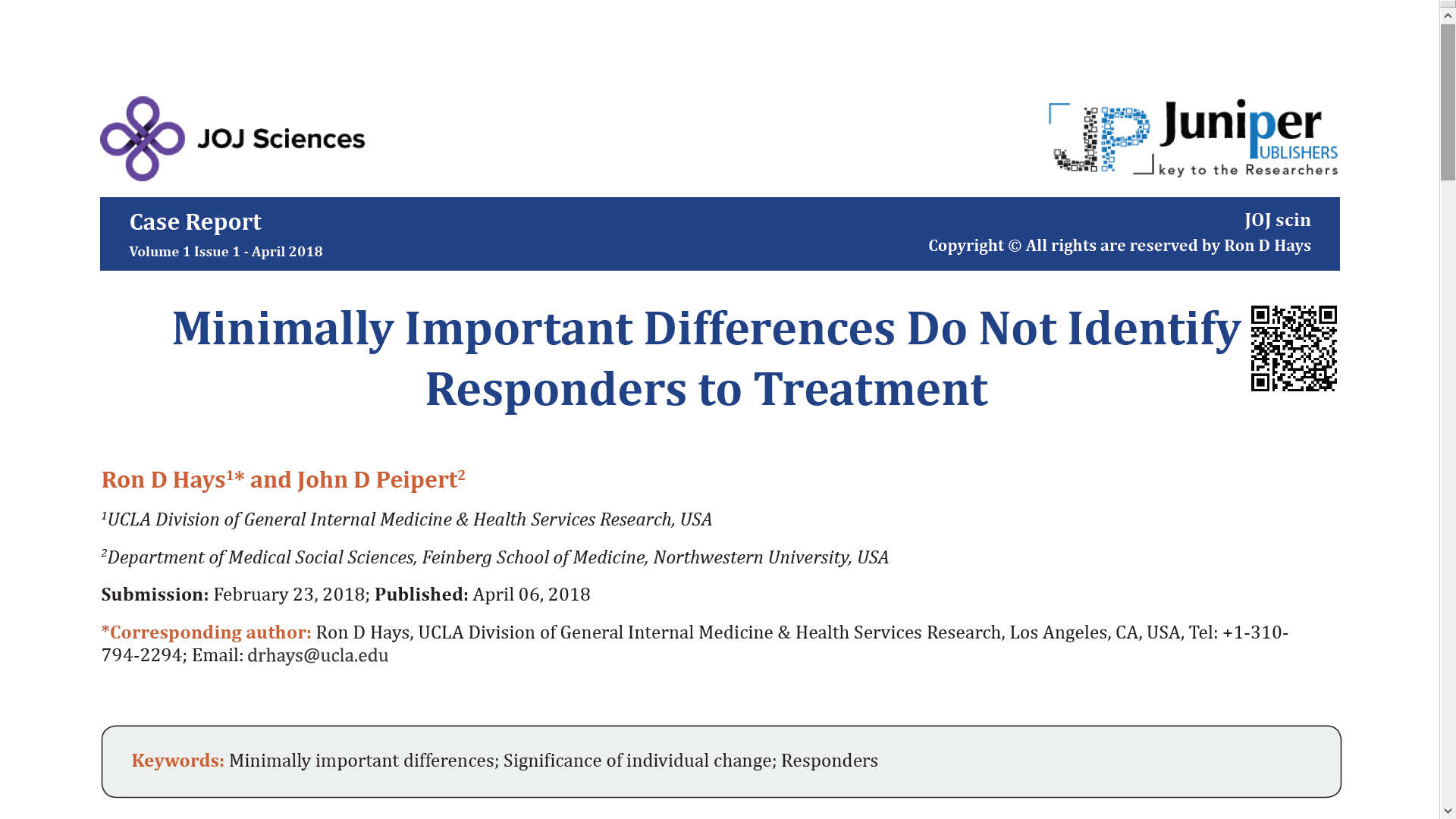 7
Reliable Change Index (RCI)
>= 1.96
SEM  = standard error of measurement
SDbl  = standard deviation at baseline
rxx = reliability
8
*
-
SD
r
1
xx
Amount of Change in Observed Score Needed To be Statistically Significant
= 2.77 *
“Coefficient of repeatability” or “minimal detectable change” given measurement error of instrument
Note: SD  = standard deviation and  rxx = reliability
9
Reliable Change Index (RCI)
>= 1.96
13% Got Better  (Responders)
  9% Got Worse
78% Stayed the Same
10
Reliable Change in IRT
Jabrayilov et al. (2016).  Comparison of classical test theory 
and item response theory in individual change assessment.  
Appled Psychological Measurement, 40(8), 559-572.
11
[Speaker Notes: Standard errors are obtained using the information function.  We use Expected A Posterior (EAP) estimates of physical function and associated standard errors.]
12
[Speaker Notes: The standard error of measurement in the classical reliable change index is the same for everyone: in the sample.
SEM = SD * SQRT (1-reliability)
We used the average of the SEM at baseline and follow-up.
With item response theory the standard error depends on the responses to the items in the scale and where the person is on the underlying concept.  We used expected a-posterior SDs to estimate standard errors for comparison to the CTT results. (SD of the posterior distribution).
78% of the patients stayed the same according to the CTT estimates versus 91% based on IRT.  
Of the 1425 that were classified as the same according to CTT, 99% were also classified as the same by IRT. 
However, only 27% of the 173 people that were worse according to CTT were classified as such by IRT.  Similarly, only 38% of the 236 people classified as better by CTT were also deemed better by IRT.  
The Spearman rank—order correlation between CTT and IRT categories of change was 0.54 (p = 0.0228).]
78%
91%
13
27%
99%
38%
Spearman rank-order correlation = 0.54

*Δ = -13.7 
  SEM = 2.6, RCICTT = 3.7 versus SE = 7.1, RCIIRT = 1.93
14
Physical Function Simulation
R mirt library 
Simulated 10k response patterns for change in  true “thetas”
	-3.0, -2.0, -1.0, 0.0, 1.0, 2.0, 3.0
-3 to -2, -3 to -1, -3 to 0, -3 to 1, -3 to 2, -3 to 2, -3 to 3
-2 to -1, -2 to 0, -2 to 1, -2 to 2, -2 to 3
-1 to 0, -1 to 1, -1 to 2, -1 to 3
0 to 1, 0 to 2, 0 to 3
1 to 2, 1 to 3
2 to 3
15
0%
100%
33%
16
100%
100%
99.9%
17
100%
100%
100%
18
0%
100%
88%
19
100%
100%
100%
20
0%
100%
75%
21
100%
100%
89%
22
100%
100%
89%
23
100%
100%
89%
24
100%
100%
1%
25
0%
100%
1%
26
100%
100%
0%
27
0%
100%
0%
28
100%
100%
0%
29
100%
100%
0%
30
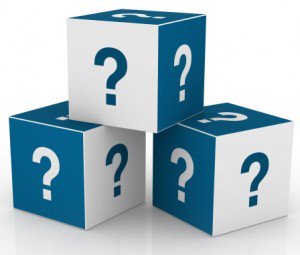 Thank you.
Cella, D., Choi S. W. Condon, D. M., et al. (2019). PROMIS® adult health profiles: Efficient short-form measures of seven health domains.  Value in Health, 22(5), 537-544.
  Hays, R. D., Spritzer, K. L., Sherbourne, C. D., Ryan, G. W., & Coulter, I. D.  (2019). Group and individual-level change on health-related quality of life in chiropractic patients with chronic low back or neck pain. Spine, 44(9), 647-651.
  Hays, R. D., Spritzer, K. L., Schalet, B.D. , & Cella, D. (2018). PROMIS®-29 v2.0 profile physical and mental health summary scores.  Quality of Life Research, 27, 1885-1891.
31
[Speaker Notes: Jabrayilov et al. did a simulation and concluded that IRT is superior to CTT in detection of individual change when a scale has 20 or more items, but CTT was superior for shorter scales.  

The simulation used the Fisher information function to estimate IRT standard errors.  We used expected a-posterior SDs here.]
31%
100%
32%
Spearman rank-order correlation = 0.56
32
Physical Function Simulation
R mirt library 
Simulated 10k response patterns for each of the following true thetas
	-3.0, -2.5, -2.0, -1.5, -1.0, -0.5, 0.0, 0.5, 1.0, 1.5, 2.0, 2.5, 3.0
130,000 observations for baseline 
130,000 observations for follow-up
Randomly linked baseline to follow-up simulated response patterns
33
51%
46%
34
98%
89%
98%
35
Spearman rank-order correlation = 0.94